FROM DATA DINOSAURS TO THE DAWN OF BIG DATA
Steve Doig
Arizona State University
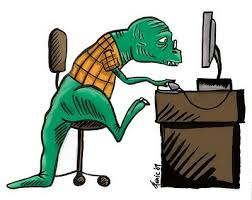 [Speaker Notes: I’m a dinosaur]
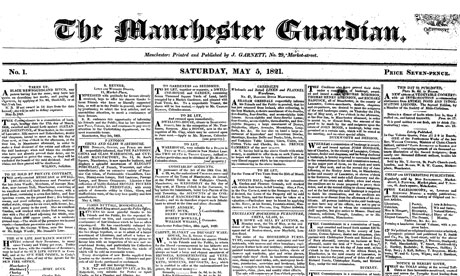 [Speaker Notes: May 5, 1821: Table of school showing number of pupils and average annual spending.]
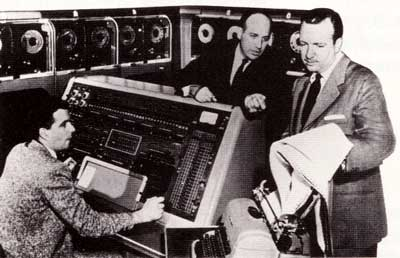 [Speaker Notes: Cronkite and UNIVAC in 1952]
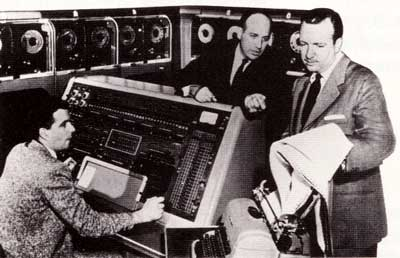 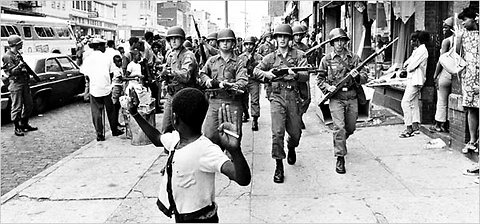 [Speaker Notes: Phil Meyer and race riots in Miami and Detroit in 1968]
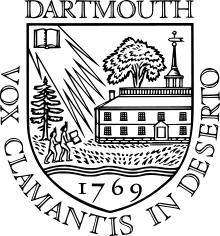 [Speaker Notes: I entered Dartmouth College in 1966]
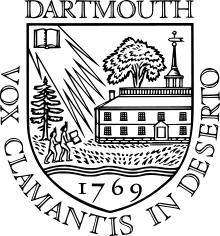 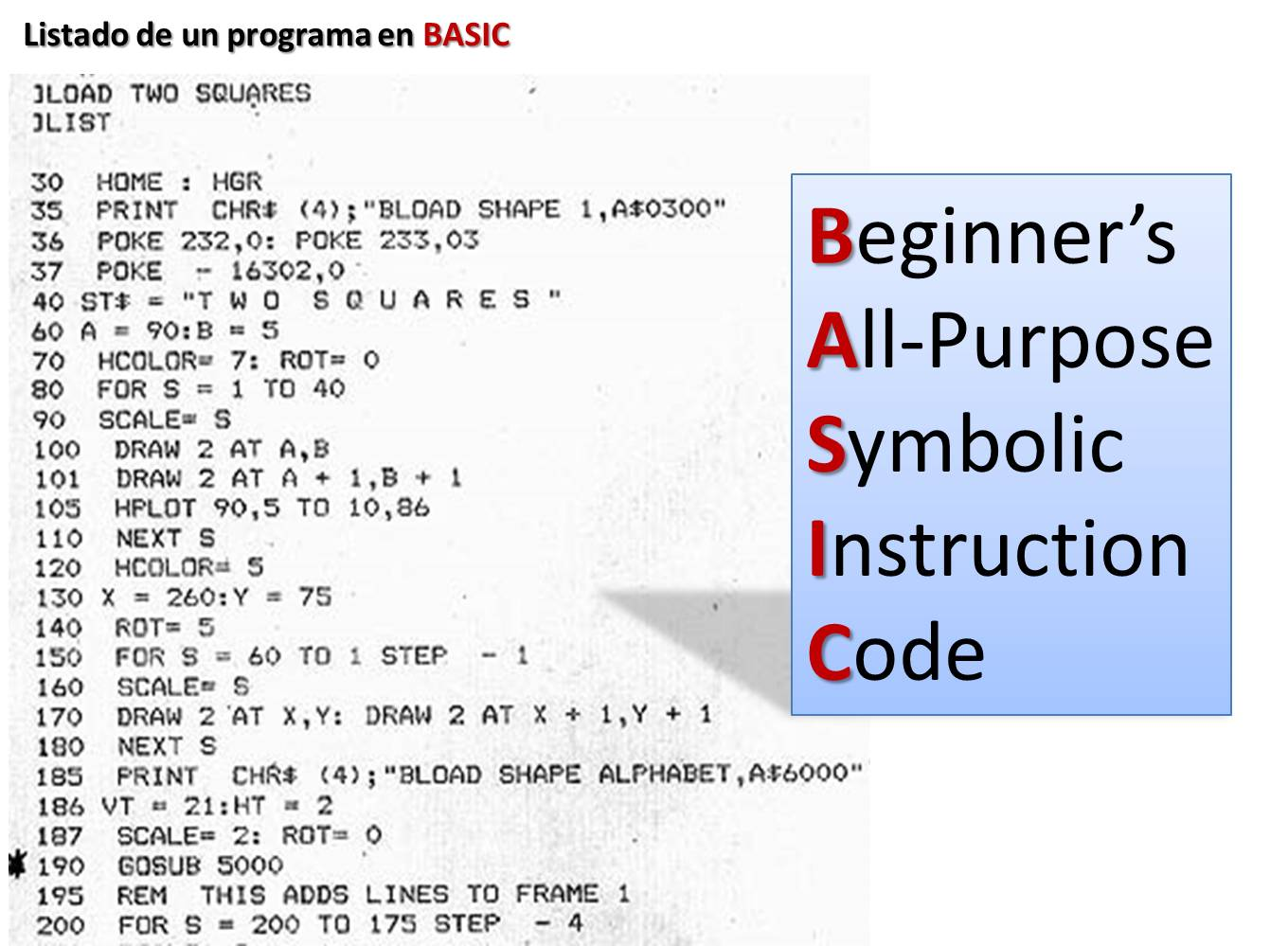 [Speaker Notes: Learned BASIC in freshman calculus]
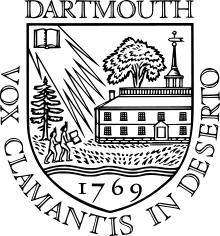 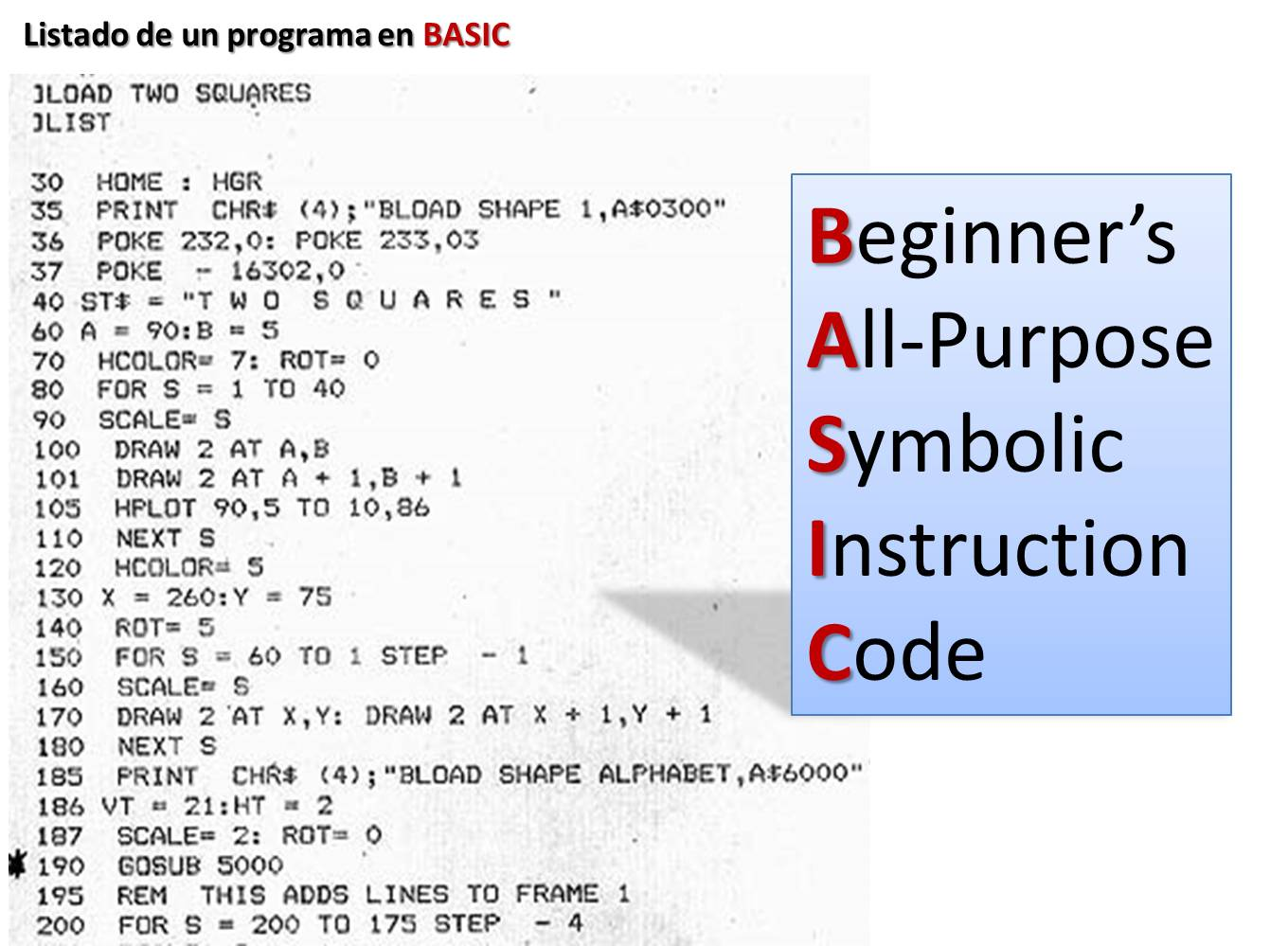 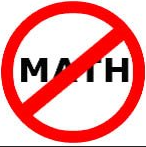 [Speaker Notes: I never took any more math or stats – big mistake]
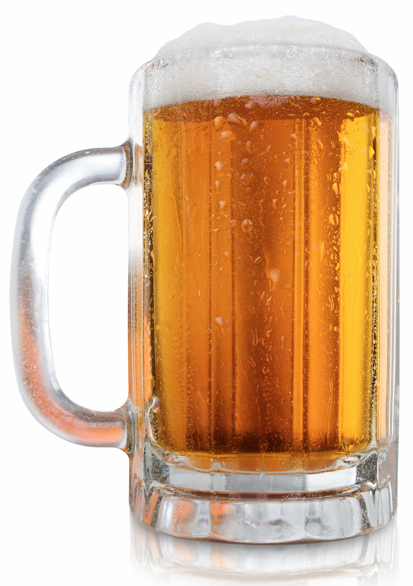 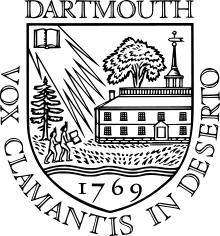 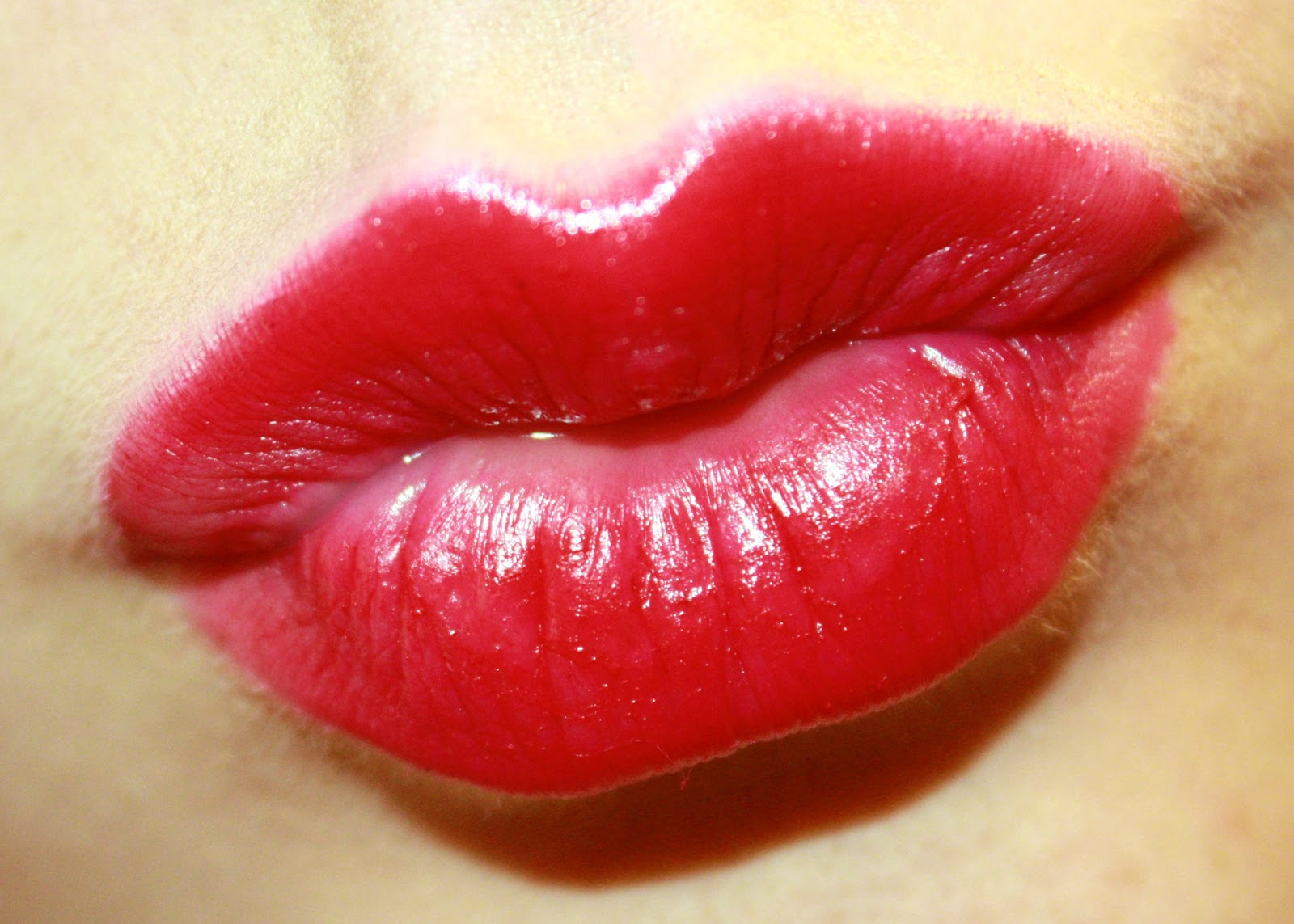 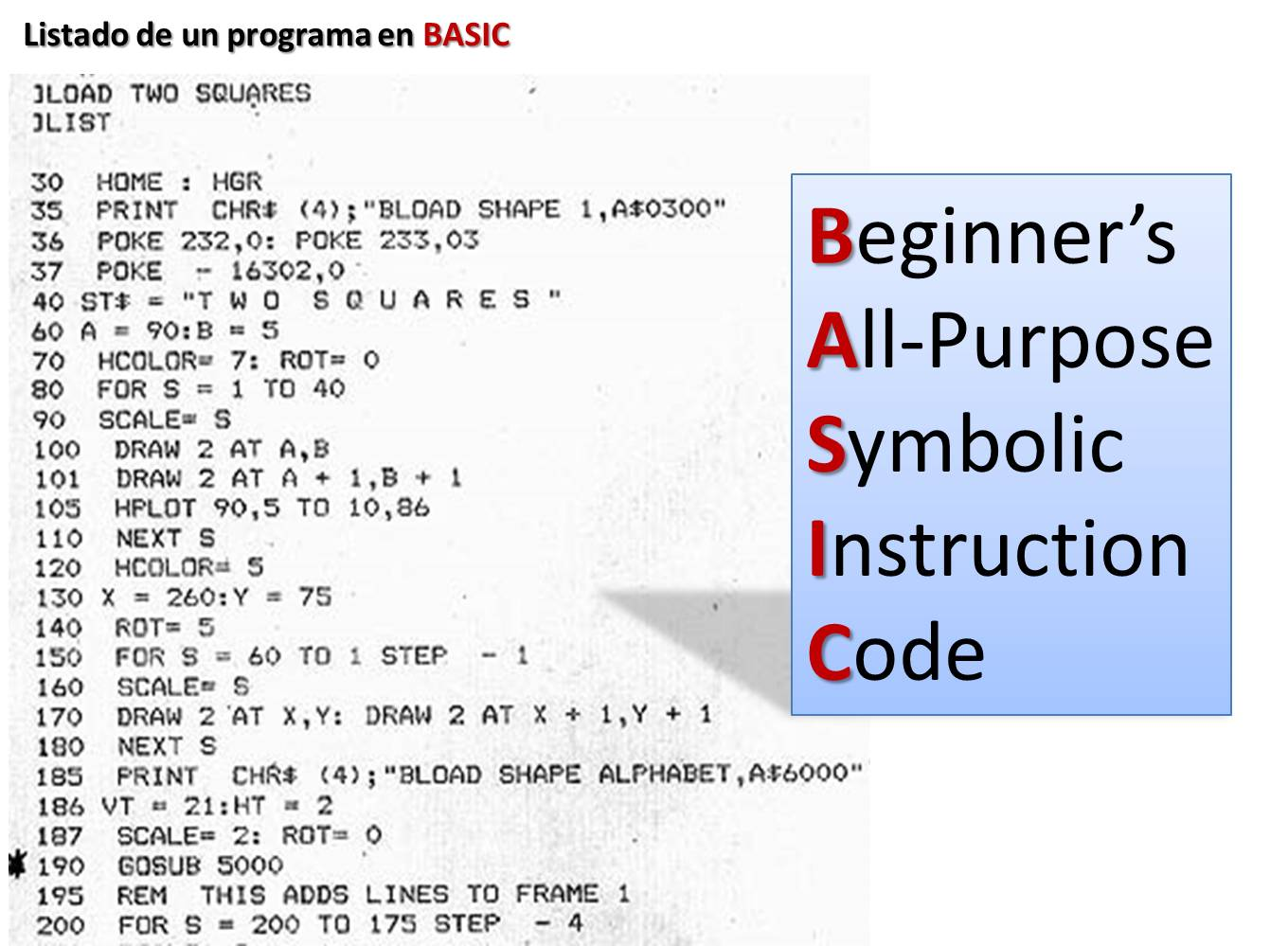 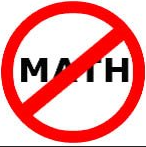 [Speaker Notes: Instead, I drank beer and fell in love]
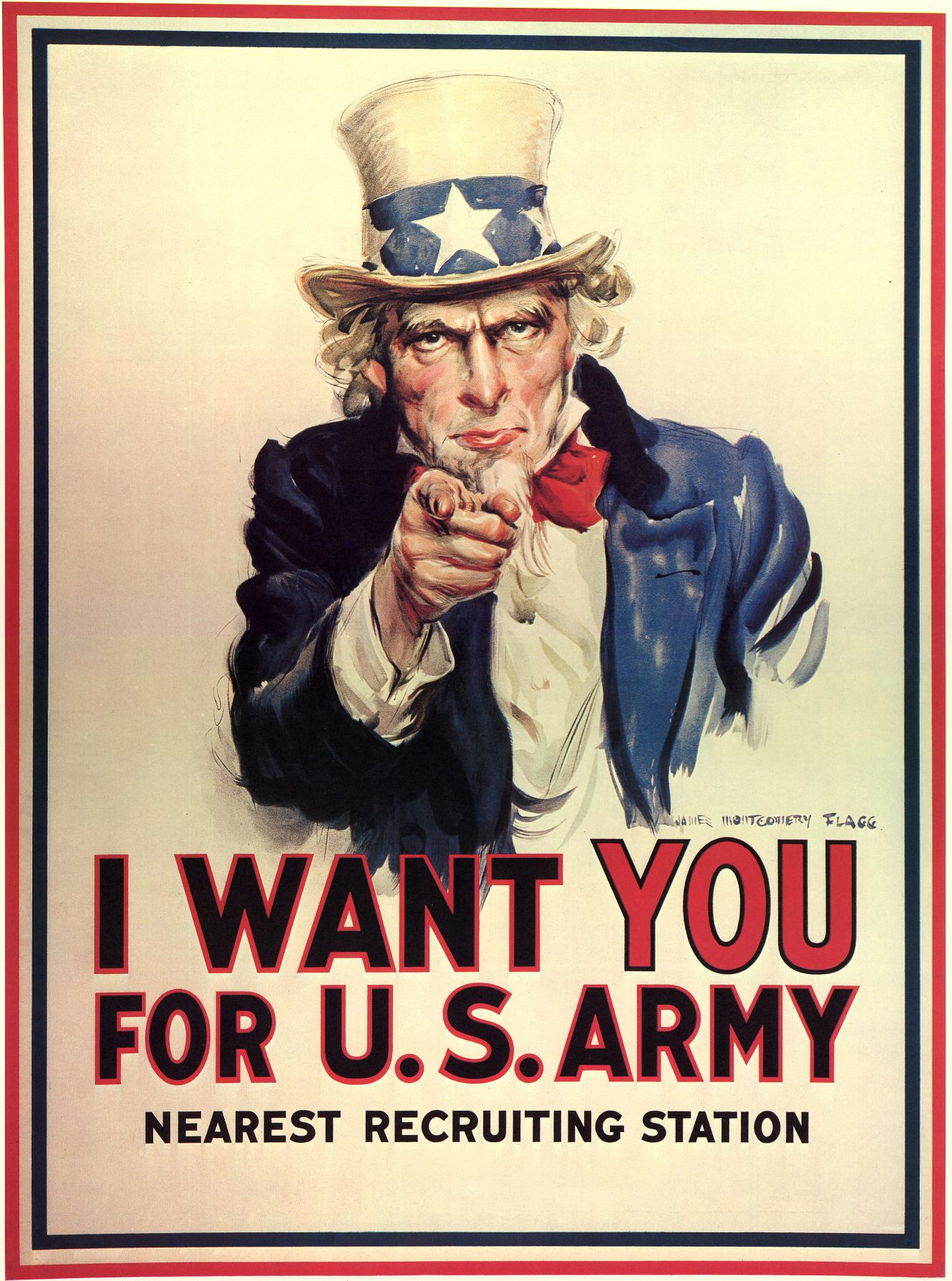 [Speaker Notes: Tossed from Dartmouth, I joined the Army in 1969]
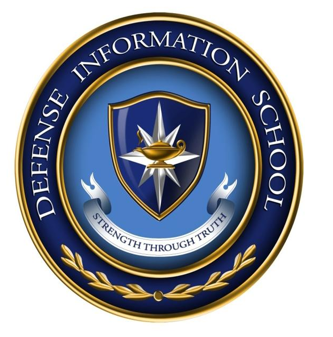 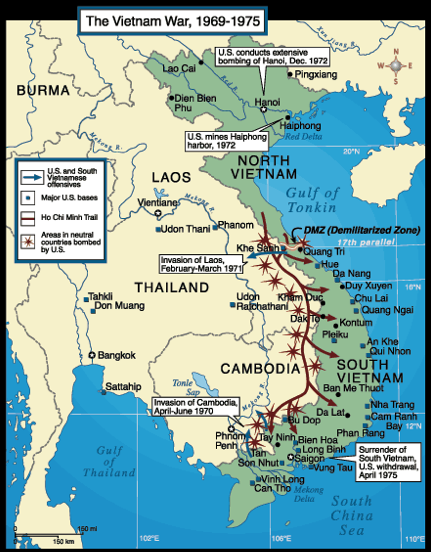 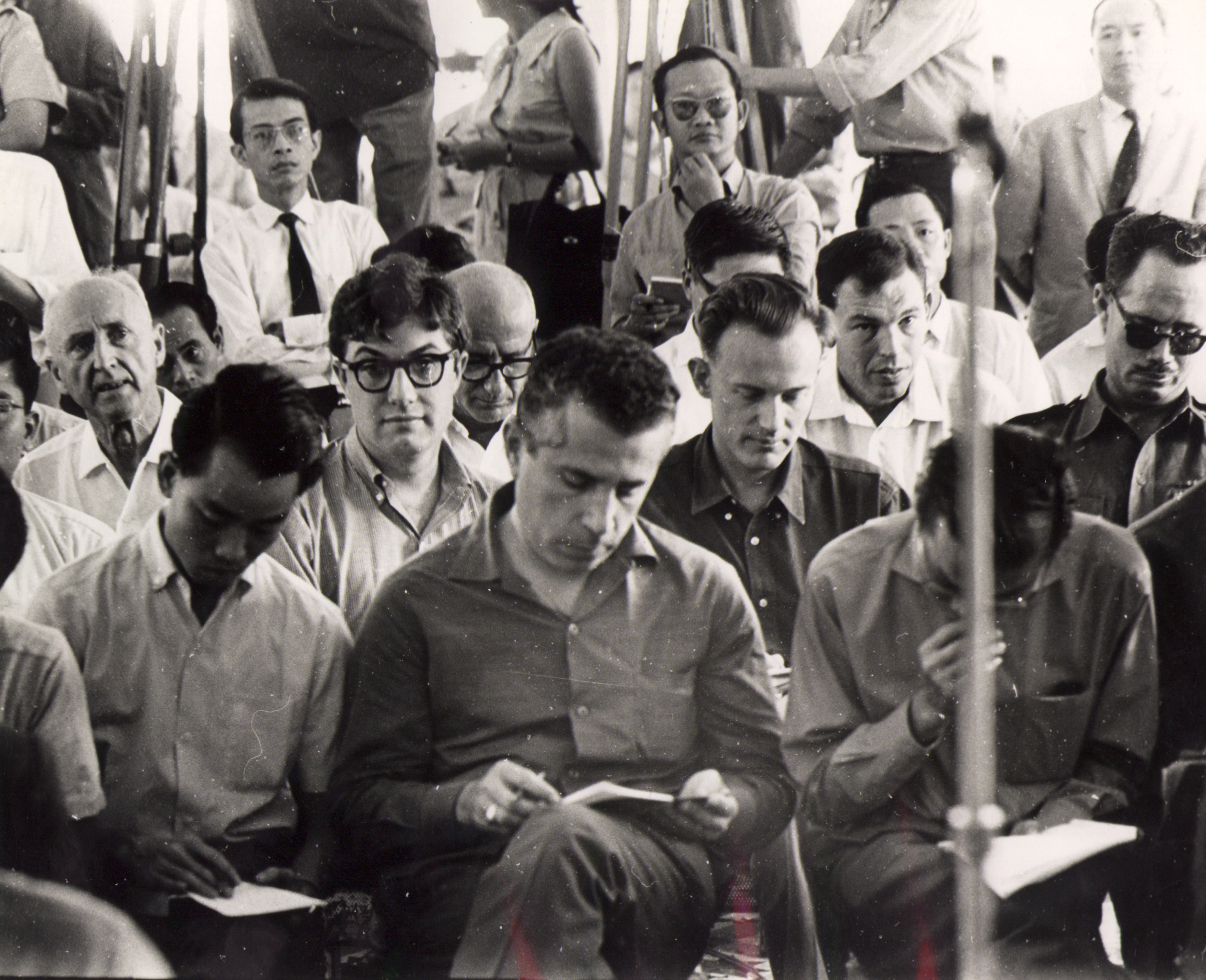 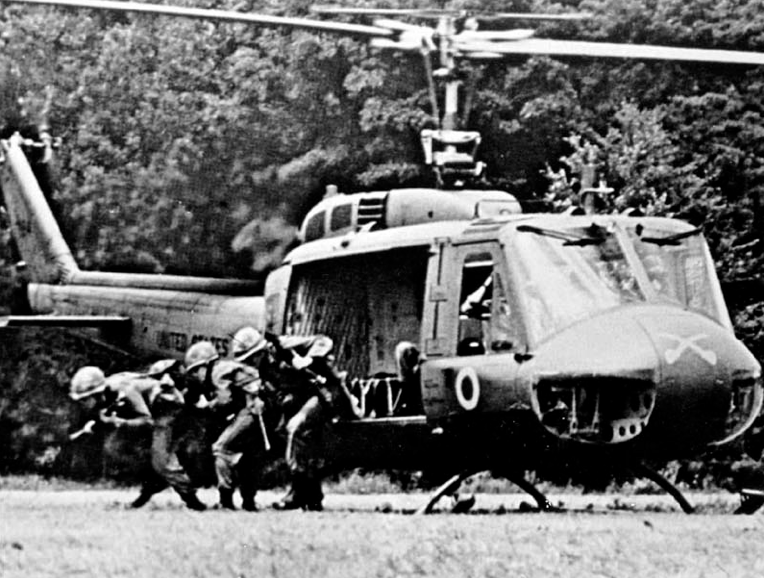 [Speaker Notes: Working with the Saigon press corps made me think of journalism as a career]
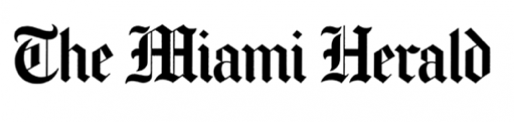 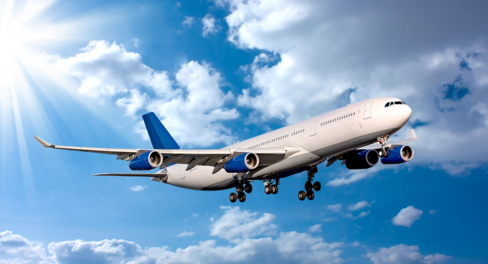 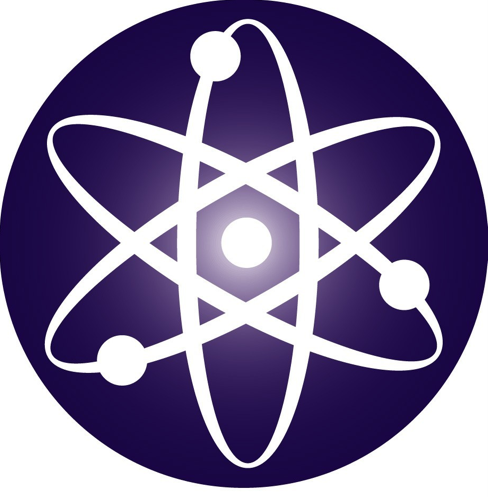 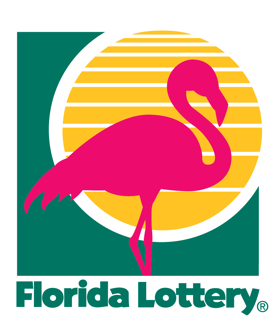 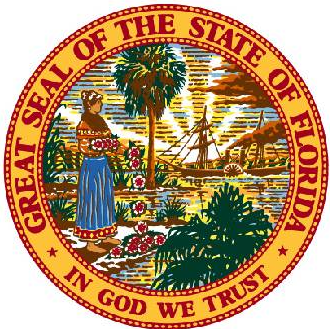 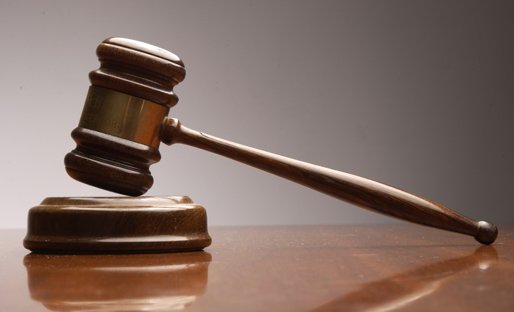 [Speaker Notes: Finished at Dartmouth, worked in Daytona Beach, then the Herald]
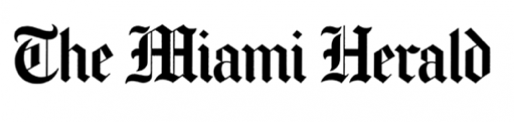 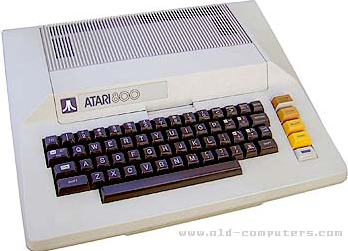 [Speaker Notes: Bought Atari 800 in 1981…8k RAM…cost about $2,000 with CRT and drives (equiv of $5,200 today)]
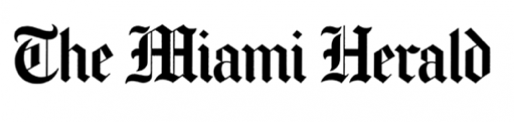 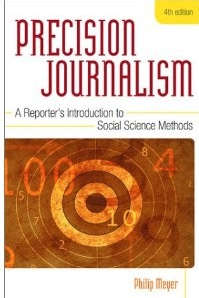 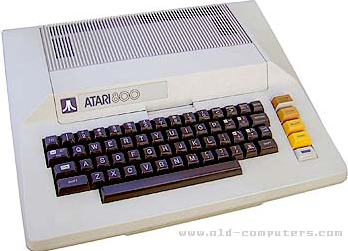 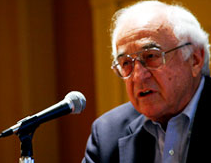 [Speaker Notes: Discovered “Precision Journalism” written by Phil Meyer in 1972]
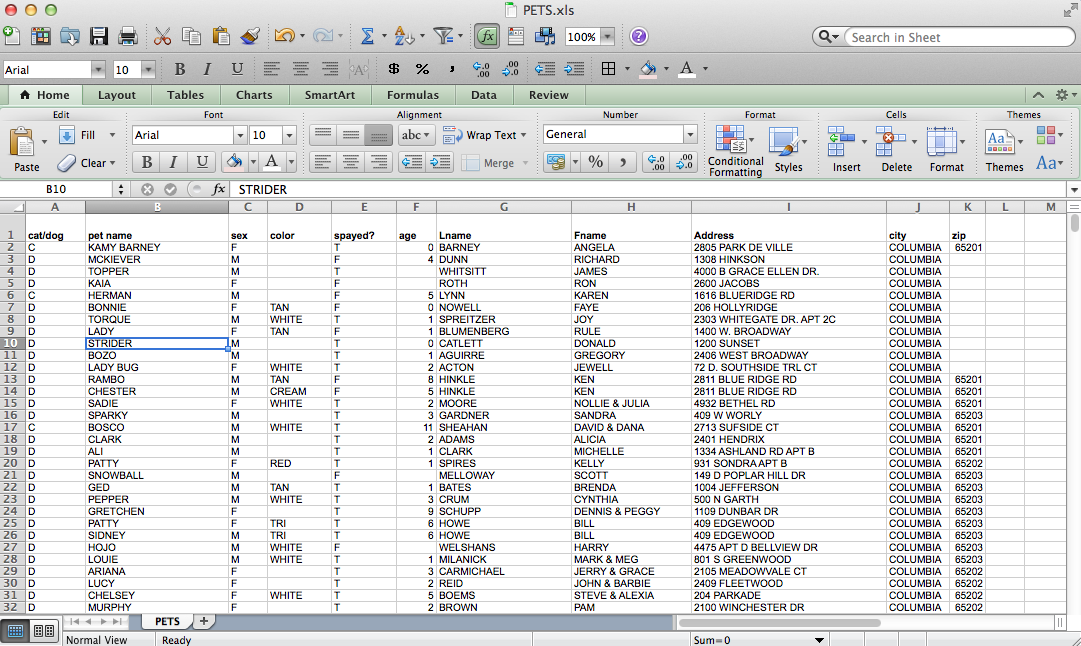 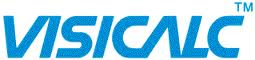 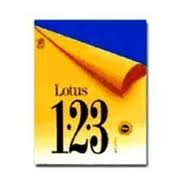 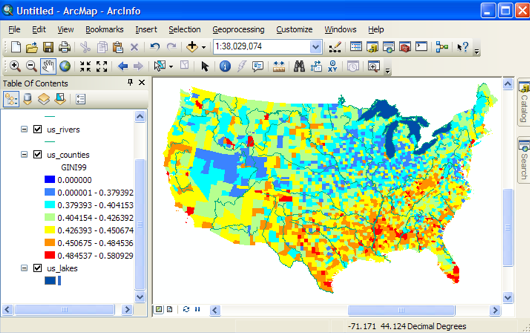 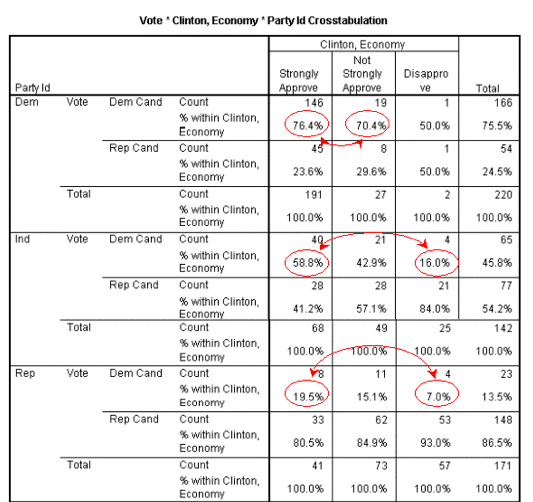 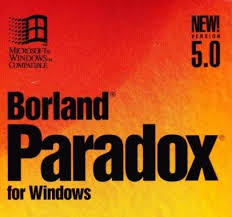 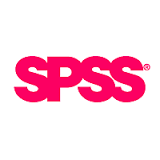 [Speaker Notes: Learned to use spreadsheets and mapping and other data programs]
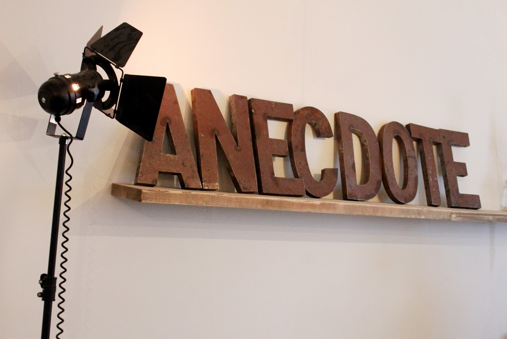 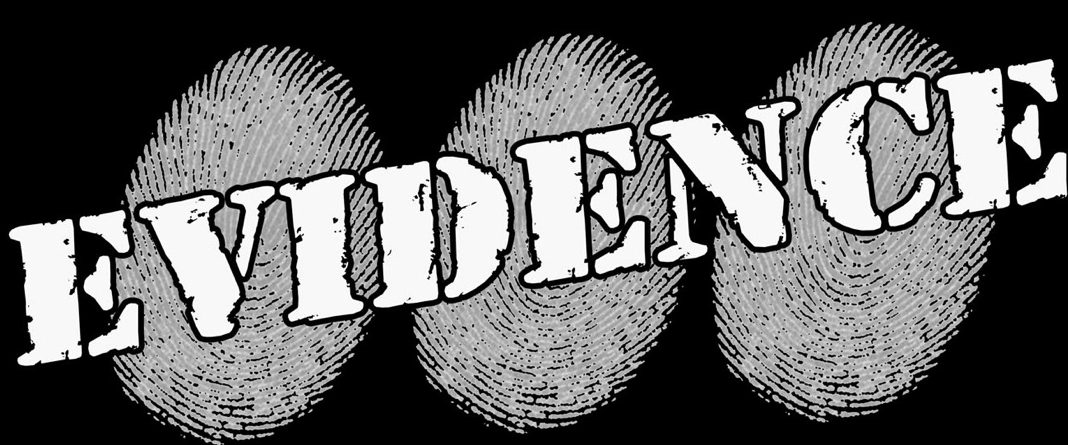 [Speaker Notes: Car can help you find the best anecdotes….]
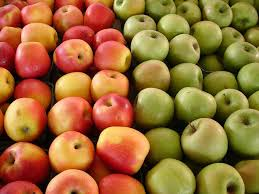 [Speaker Notes: Segregation study 1970-1980...took nine years to publish
When 1990 Census was coming, I said we could be faster]
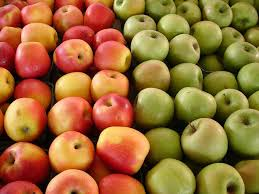 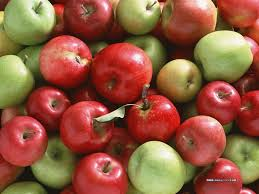 [Speaker Notes: Called demographer William Frey for reaction:
“My god...I had no idea newspapers could do this kind of thing.”
Beat USA Today and Phil Meyer]
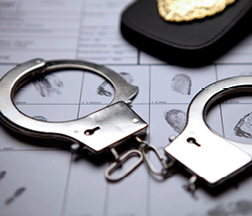 [Speaker Notes: Murder by ZIP CODE STORY]
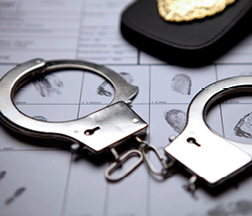 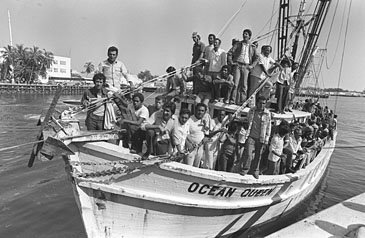 [Speaker Notes: MARIEL BOATLIFT]
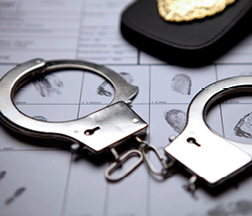 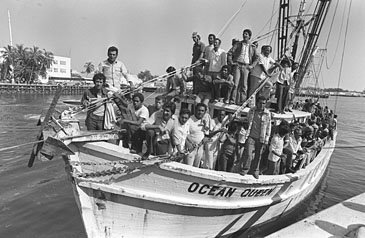 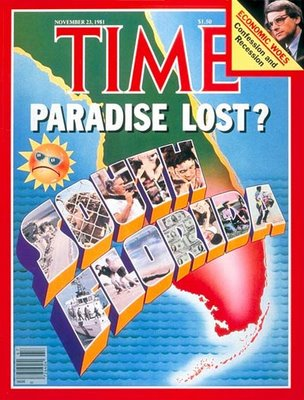 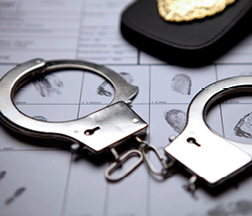 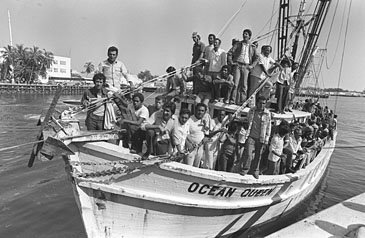 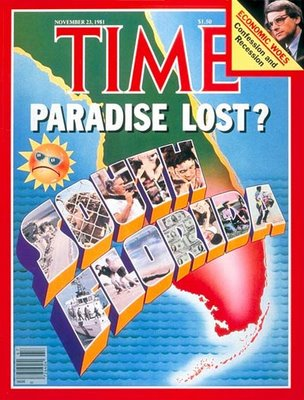 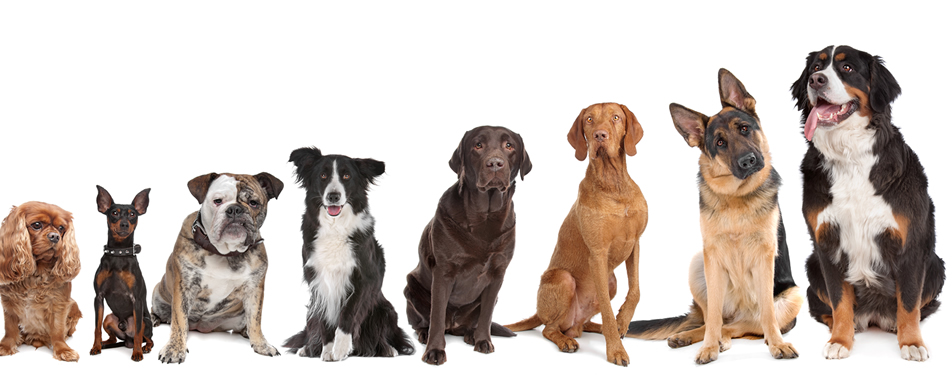 [Speaker Notes: DOG LICENSES MOST FAMOUS STORY]
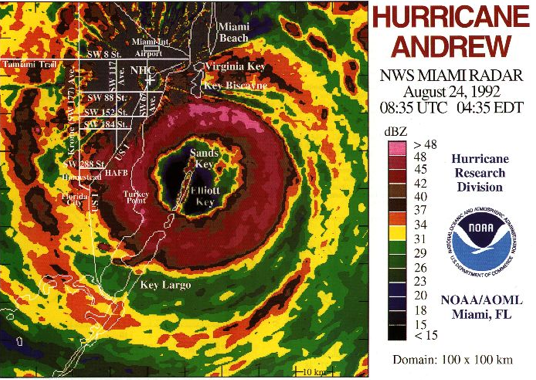 [Speaker Notes: Pasteur: Chance favors the prepared mind]
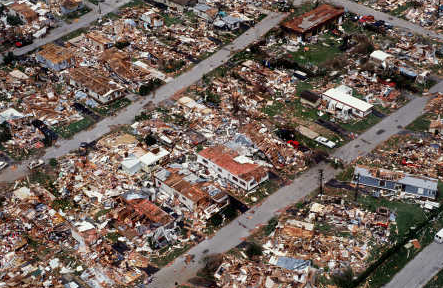 [Speaker Notes: >80k homes damaged or destroyed]
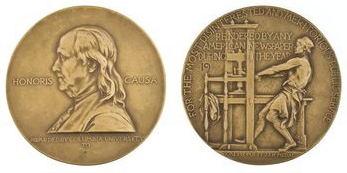 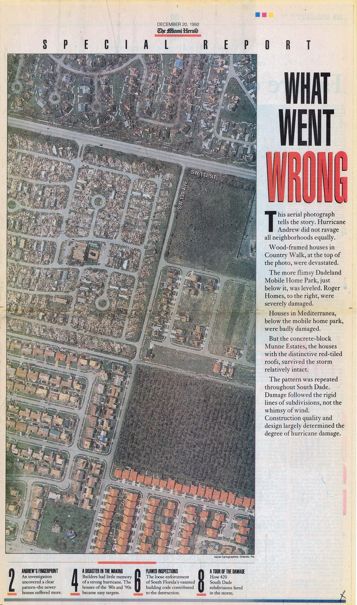 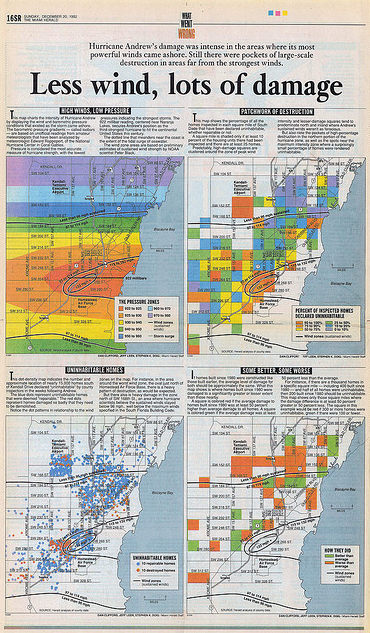 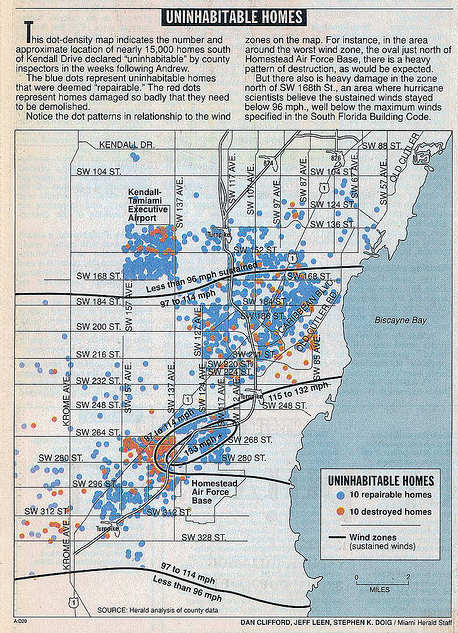 [Speaker Notes: “WHAT WENT WRONG” got the Pulitzer for Public Service]
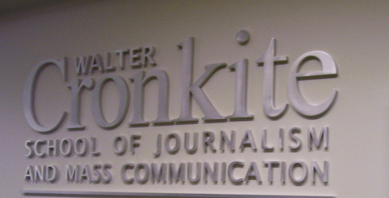 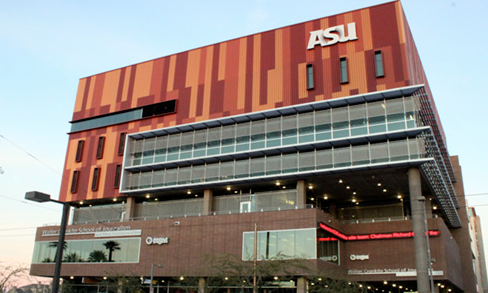 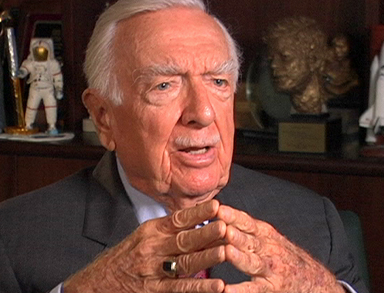 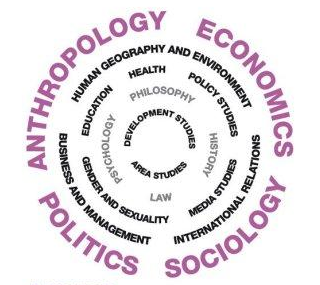 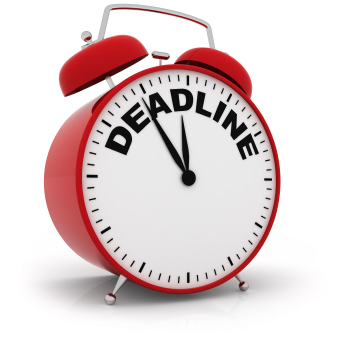 [Speaker Notes: Social science done on deadline]
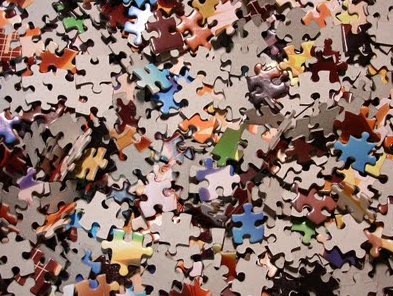 [Speaker Notes: Finding patterns in the data]
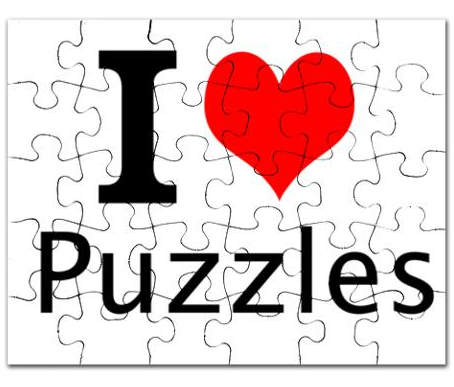 [Speaker Notes: Putting the pieces together]
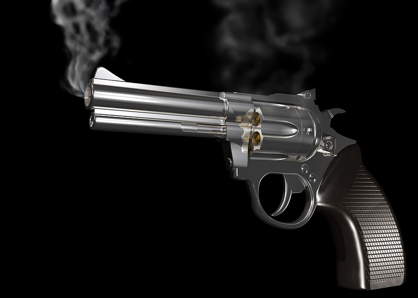 [Speaker Notes: Finding the smoking gun]
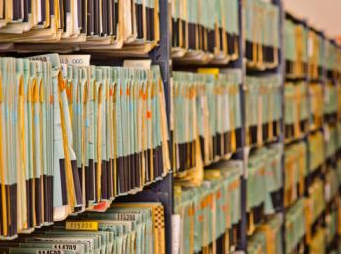 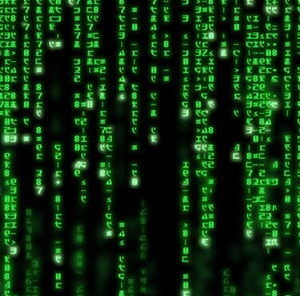 [Speaker Notes: Public records have made this all possible]
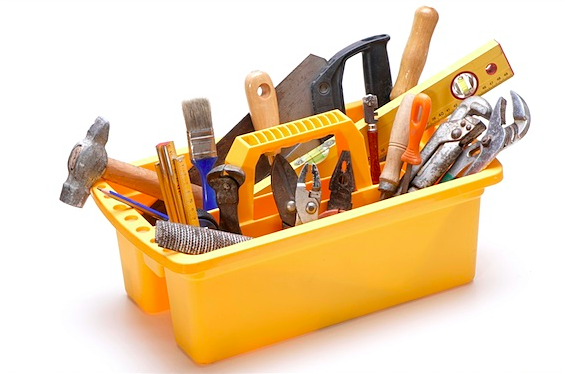 [Speaker Notes: Many software tools available to us now…]
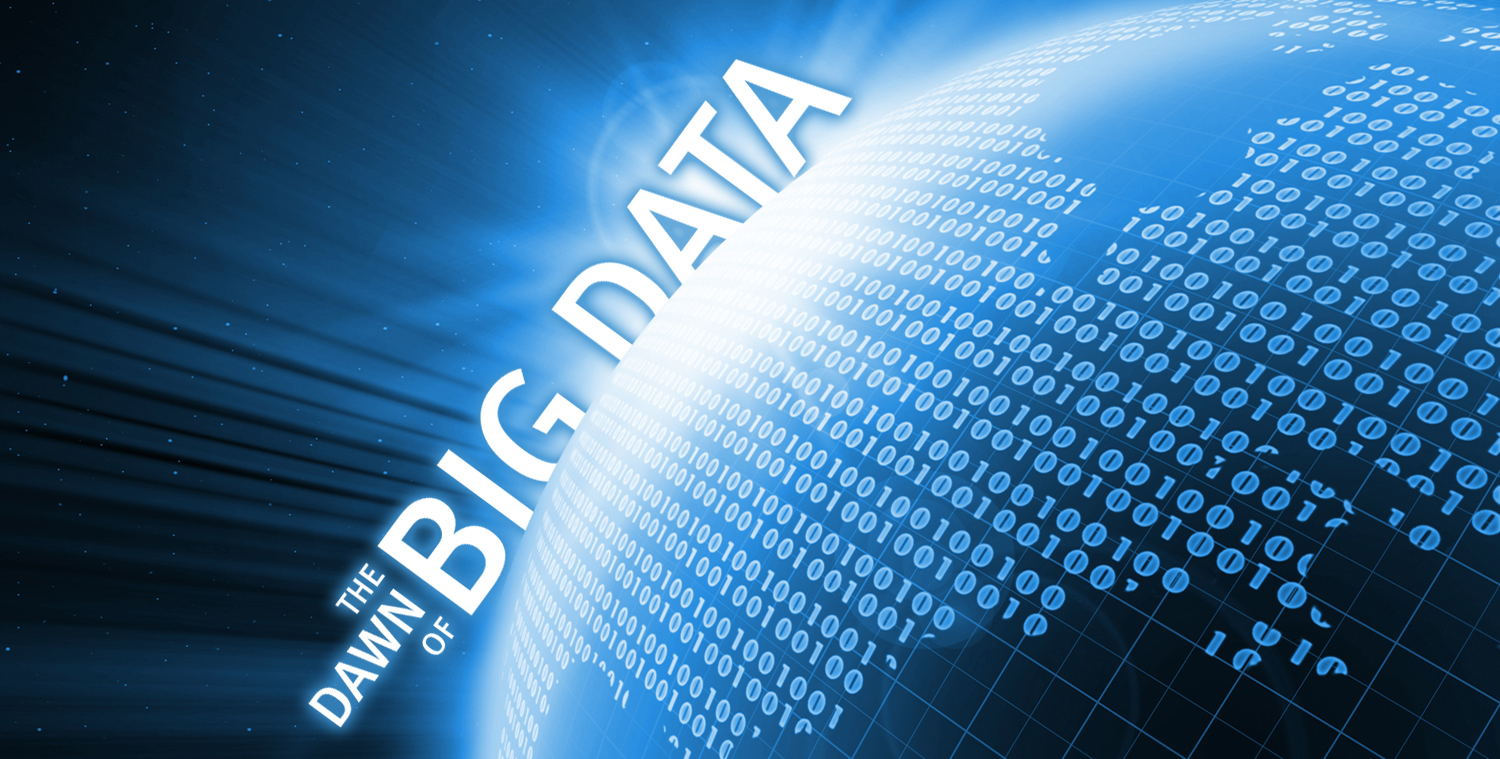 [Speaker Notes: Now working with hundreds of millions of records.
HOSPITAL BILLING FRAUD >50 MILLION RECORDS]
PREGUNTAS?
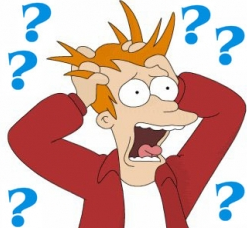 [Speaker Notes: Questions??]